Муниципальное дошкольное образовательное учреждение «Детский сад №2»
Проект на тему:
«Правильно питаться – здоровья набираться!»
Подготовила:    Асташенкова Алла Анатольевна
Воспитатель 1квалиф.категории
Г.Белый
Предисловие
Здоровье ребенка превыше всего,
 Богатство земли не заменит его,
 Здоровье не купишь, никто не продаст,
 Его берегите, как сердце, как глаз. 
                                                           Ж.Жабаев.                                                                                                                                          Детство – уникальный период жизни человека, в процессе которого формируется здоровье.
Все, что приобретено ребенком в детстве, сохраняется на всю жизнь. Важно научить ребенка, понимать, сколько ценно здоровье для человека и как важно стремиться к здоровому образу жизни.
АКТУАЛЬНОСТЬ
Рациональное питание – один из факторов формирования здорового образа жизни, Оно оказывает самое непосредственное влияние на жизнедеятельность, рост, состояние здоровья малыша. 
Только правильное, сбалансированное питание, отвечающее физиологическим потребностям растущего организма, повышает устойчивость к различным неблагоприятным воздействиям.
 Еще древнегреческий врач Гиппократ говорил: «Пусть ваша еда станет лекарством».
Обсуждая с детьми, на утренних беседах такие темы:
«Правильное питание»   «Полезность здоровой пищи», «Где живут витамины?» и пр.                                                                            --      Полученные в ходе беседы ответы, позволяют заключить, что  дети не могут самостоятельно оценить полезность здоровой пищи, в наше время, время рекламы чипсов, чупа  – чупсов,  кока – колы. У детей формируется искаженные  взгляды на питание.                                                                                                -  Родители зачастую также не способствуют формированию взглядов на правильное питание. Во многих семьях  кормят детей однотипно. Котлета с макаронами или картошкой; либо  – сосиски, пельмени.  Из-за этого дети, не привыкли к здоровой пище, отказываются от овощных блюд, каш, рыбы, запеканок, кисломолочной продукции.
Проблема
Как не только грамотно донести, что такое правильное сбалансированное питание, но и повысить интерес детей и родителей  к правильному питанию и здоровому образу жизни детей. Было решено организовать и провести проект : 
«Правильно питаться – здоровья набираться!»
Цель проекта: 




Сформировать у детей правильное представление о полезных продуктах витаминах и здоровом, рациональном питании, как составном части сохранения и укрепления своего здоровья .
Задачи:
 1. Сформировать представления о продуктах питания, их разнообразии, ценности и влиянии на организм.
2.Уточнить и обогатить знание детей о пользе овощей и фруктов.
3.Показать детям через практическую деятеьность, какой вред для здоровья человека приносит «Кока-кола»  «чупа – чупс».
4.Формировать у детей и родителей интерес и готовность к соблюдению правильного рационального и здорового питания.
5.Закрепить  представления детей, о правилах поведения за столом во время еды;
6.Воспитывать у детей и родителей  правильное отношение к питанию как составной части сохранения и укрепления своего здоровья.
Основные формы реализации проекта
- Анкетирование среди родителей  о здоровом питании, повысить их самообразование по теме.
- НОД.
- Беседы с детьми, родителями. Знакомство с проектом.
- Рассматривание плаката, чтение произведений на заданную тему.
- Подбор пословиц и поговорок ,загадок о здоровье.
-  Опыты – эксперименты.
Сюжетно-ролевые; дидактические игры.
 Просмотр мультфильмов .
- Для родителей: папки передвижки, стенгазеты, консультация памятки. Домашнее задание.
ЭТАПЫ  ПРОЕКТА
1. Подготовительный
 - Составление и разработка плана мероприятий по проекту «Правильно питаться –  здоровья набираться»
- подборка художественной литературы.
- информация для родителей о предстоящем проекте, привлечение их к участию в проекте 
анкентирование родителей  по теме проекта
 разработка непосредственно образовательной деятельности по проекту
-  оформление консультаций, папки-передвижки, памятки, анкеты для родителей по теме проекта.
подбор пословиц, поговорок, загадок, видеоматериала по теме проекта.       
 - организация и оснащение предметно-развивающей среды в группе
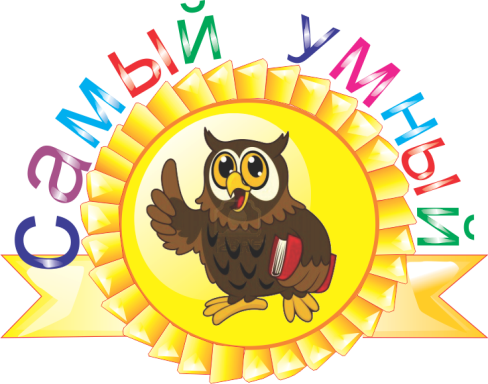 План реализации проекта
2. Практический
Беседы: «Что значит правильное питание»; «Полезная и вредная пища» «Польза овощей и фруктов»  «Где  живут витамины»  Правила поведения во время еды» «Зачем нужен режим в питании» Дети пейте молоко- будете здоровы!»
 Обсуждения проблемных ситуаций:
- «Что может произойти, если  есть грязными руками ».
«Что будет если питаться только сладкими продуктами?»
 НОД: «Азбука правильного питания»
«Еда полезная и вредная»
«Витаминная тарелка» (лепка)
Опыты : «Угадай на вкус» «Влияние Кока-колы на предметы и продукты» «Чем вреден чупа-чупс»
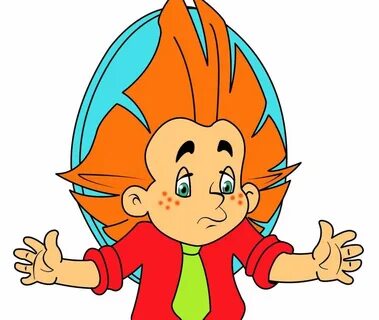 Совместная деятельность
«Витаминная тарелка»
«Польза овощей и фруктов»
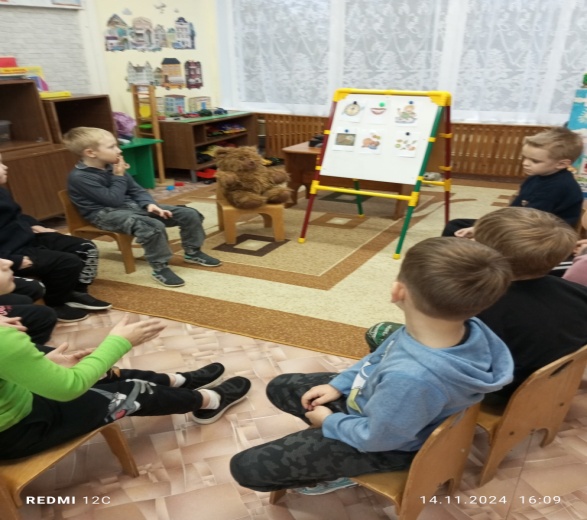 «Еда полезная и вредная»
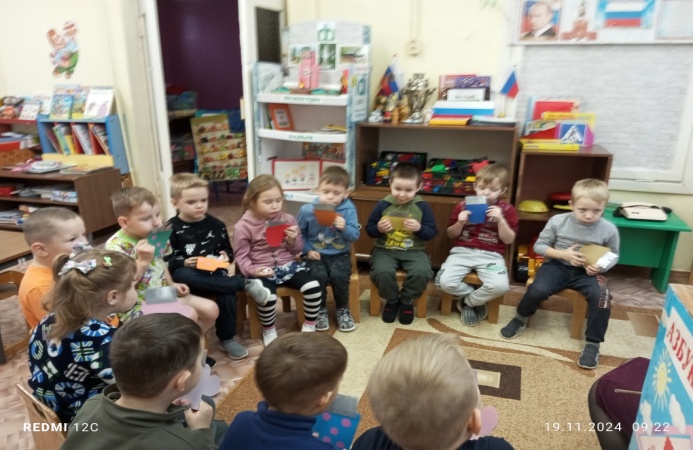 «Азбука правильного питания»
Совместная деятельность
Дыхательная гимнастика
Пальчиковые игры
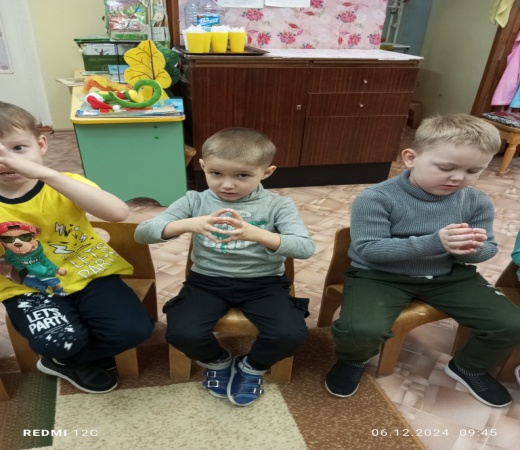 «Мы делили апельсин»
«Капуста»
«Пьем горячий чай»
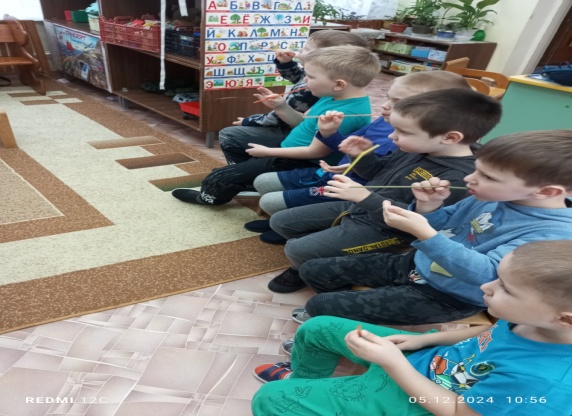 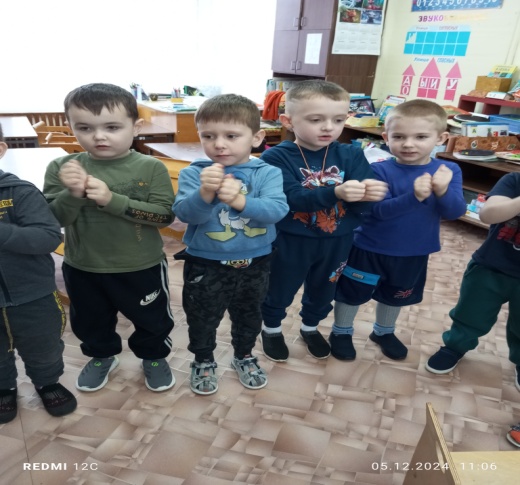 «Каша кипит»
«Пьем сок через трубочку»
Опыты - эксперименты
«Угадай на вкус»
«Влияние кока-колы» на предметы и продукты»
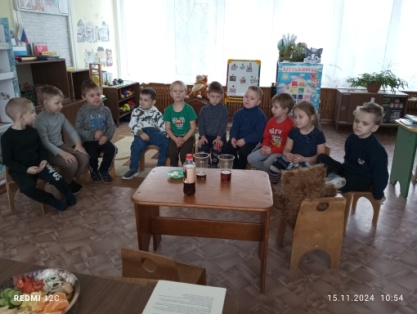 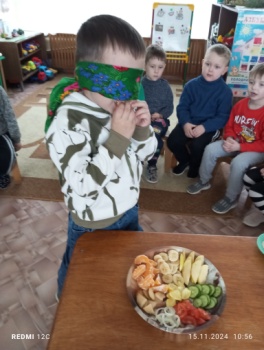 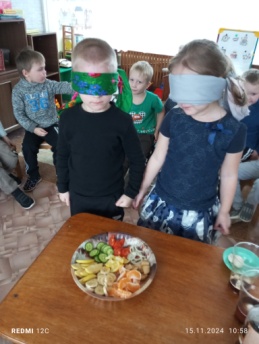 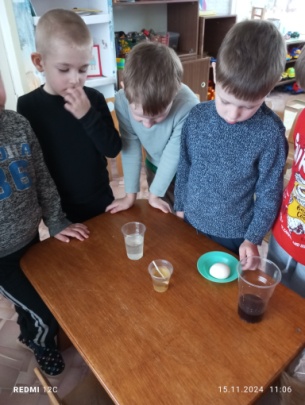 «Чем вреден чупа –чупс?»
Чтение художественной литературы:
- К. Чуковский «Федорено  горе»   «Мой додыр»
 - Б.Гримм «Горшочек каши» Успенский «Дети, которые плохо едят в детском саду» 
- С. Михалков «Про девочку которая плохо кушала»
Стихотворения: 
-    Ю Тувин «Овощи»
-    Е.А.Алябьевой «Хочу конфет» «Сладкоежка»
Аким Я. «Хлебушек душистый» 
 -   С.Погореловский «Хлебушко» 
-   А.Мусатов «Стакан молока»
Загадки об овощах и фруктах, пословицы и поговорки
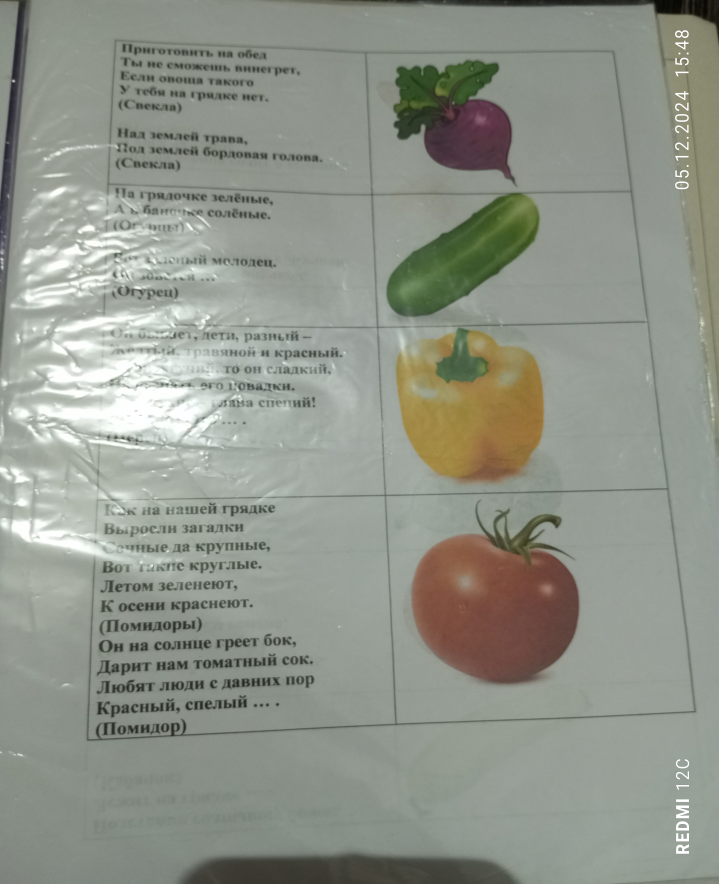 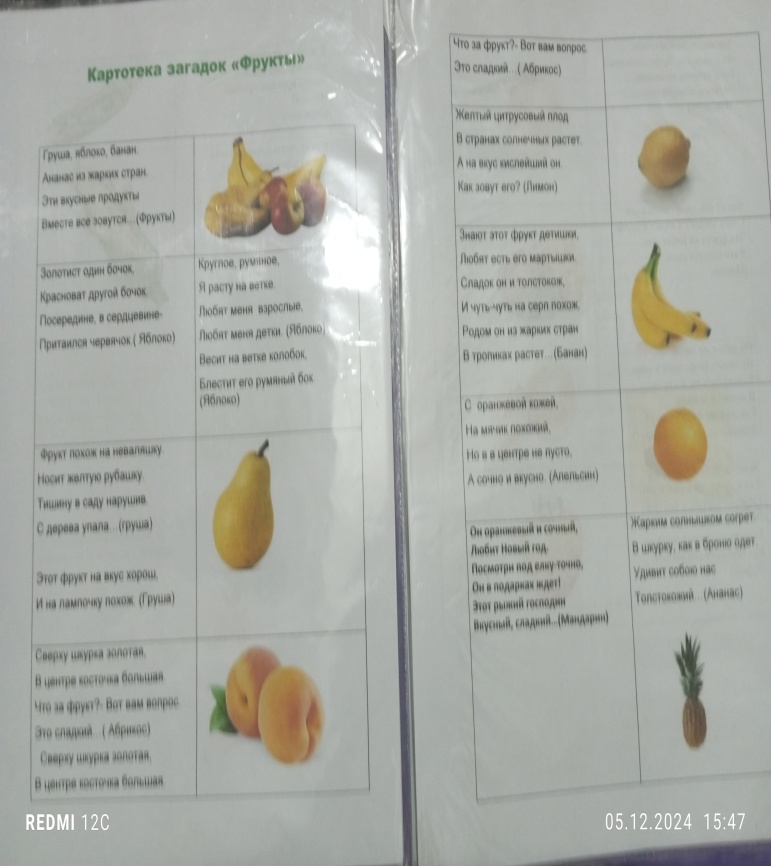 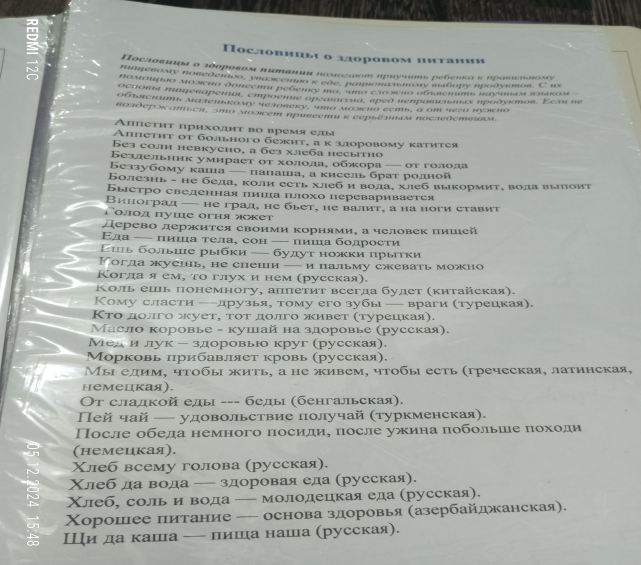 Самостоятельная деятельность
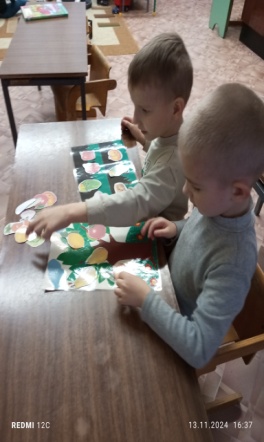 Дидактические игры
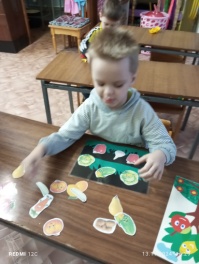 «Что растет на землеи, что на дереве»
«Полезно не полезно»
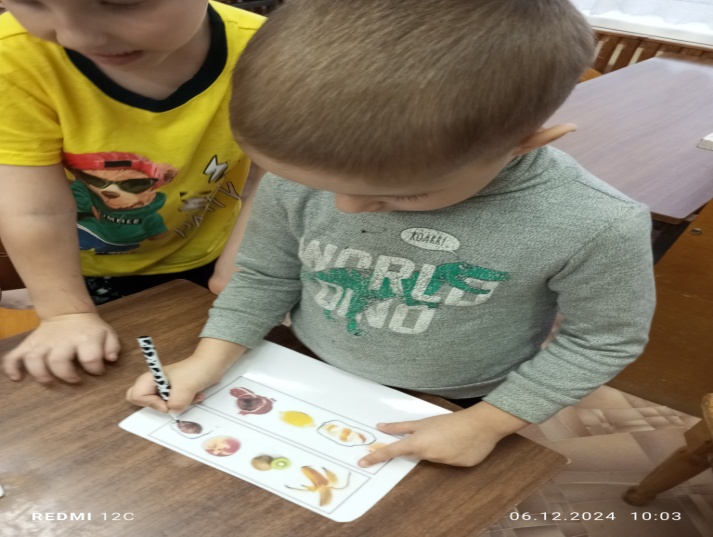 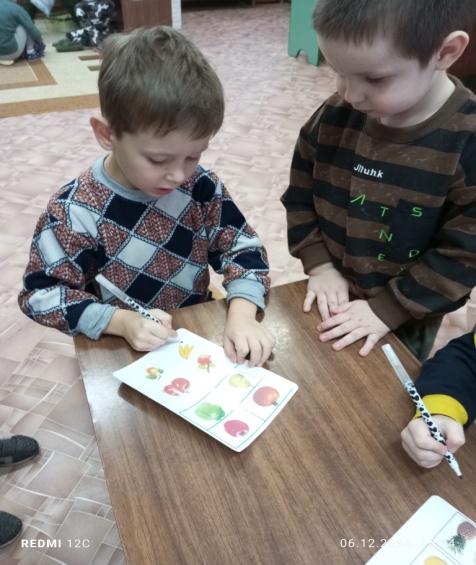 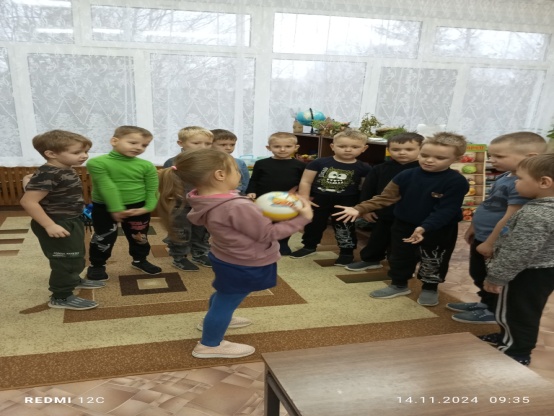 «Съедобное – не съедобное»
«Что лишнее?»
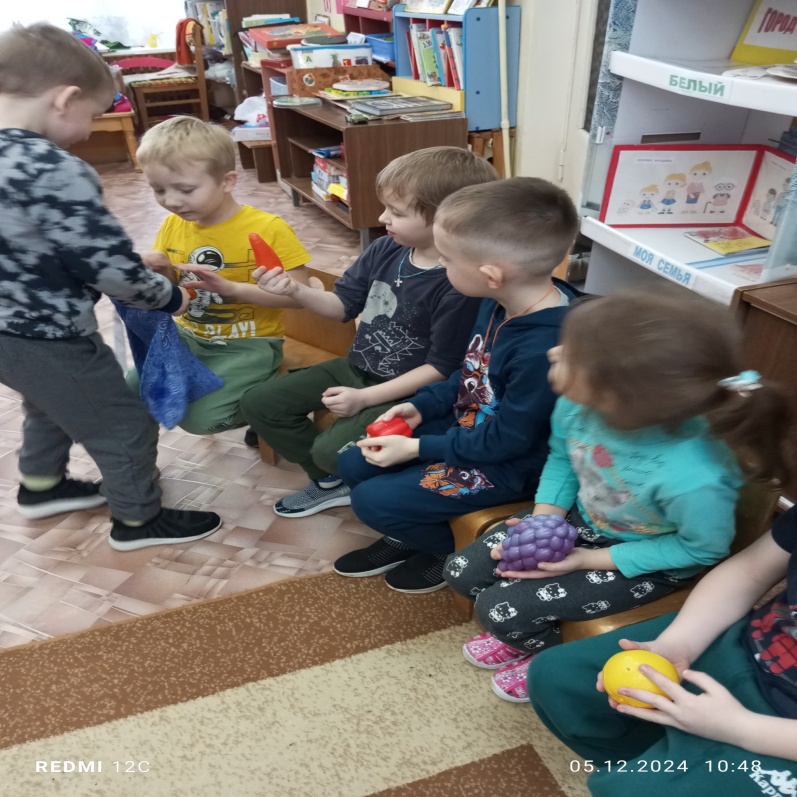 «Свари кашу»
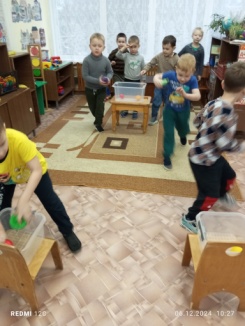 «Угадай на ощупь»
«Найди пару»
Игра «Свари суп и компот»
Сюжетно – ролевые игры
«На приеме у врача»
«Магазин»
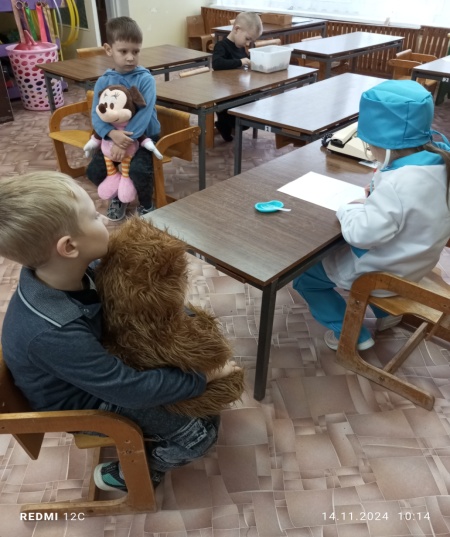 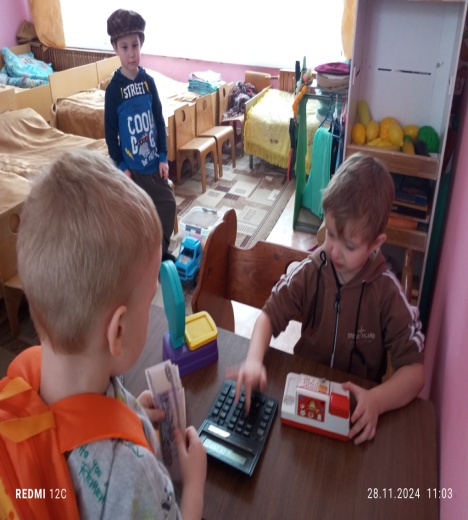 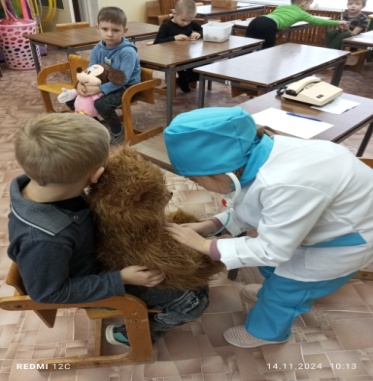 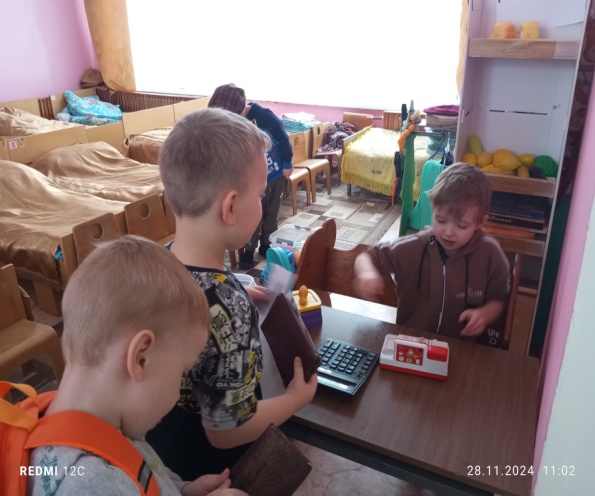 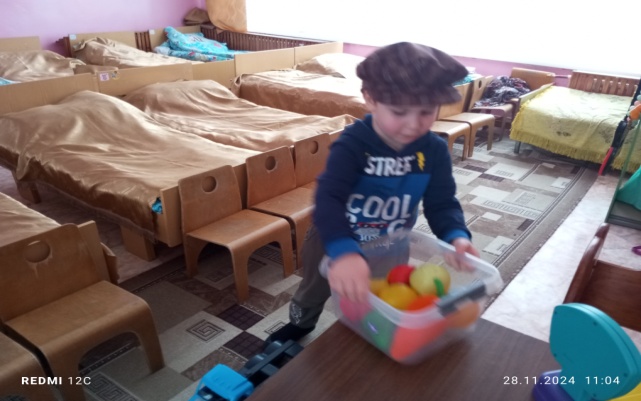 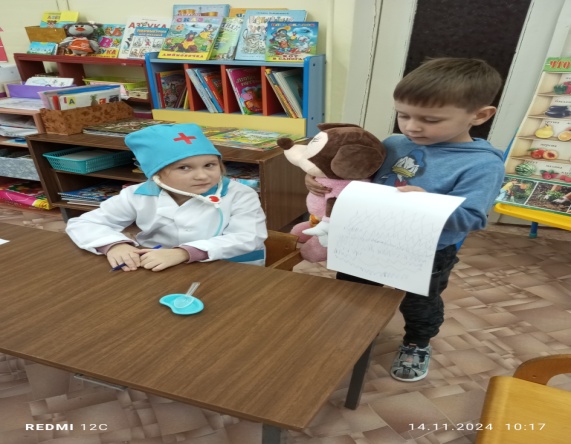 Работа с родителями
Анкеты: «Здоровый образ жизни»
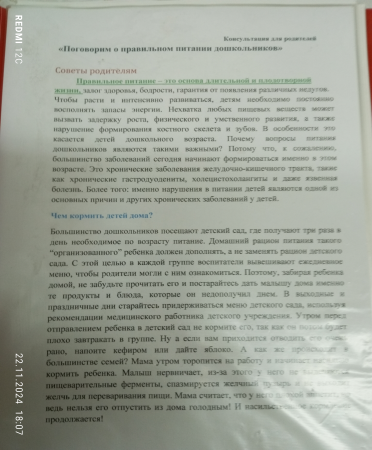 Консультация
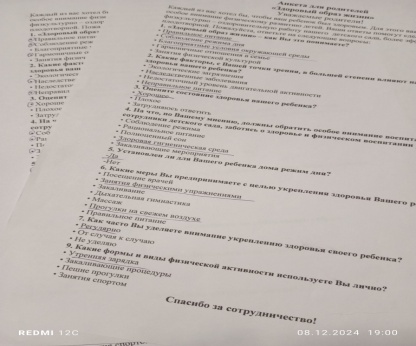 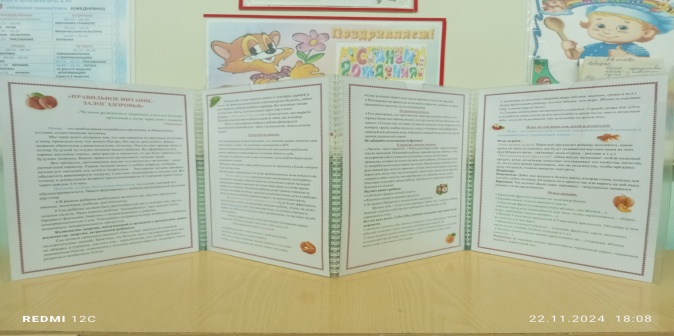 Памятка
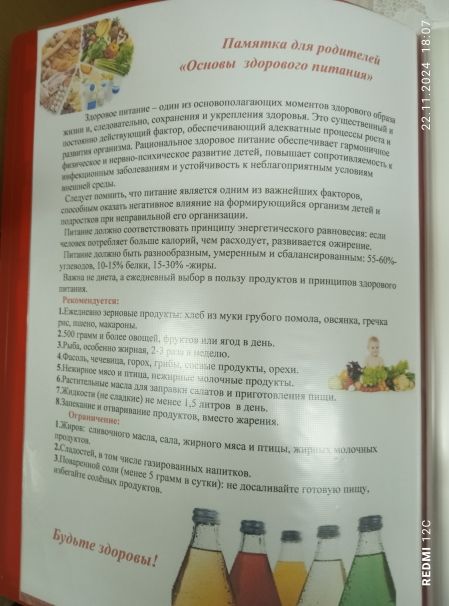 «Стен-газета»
Папка передвижка
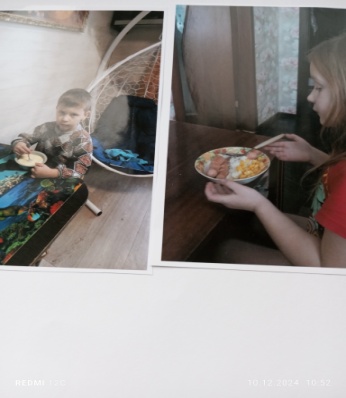 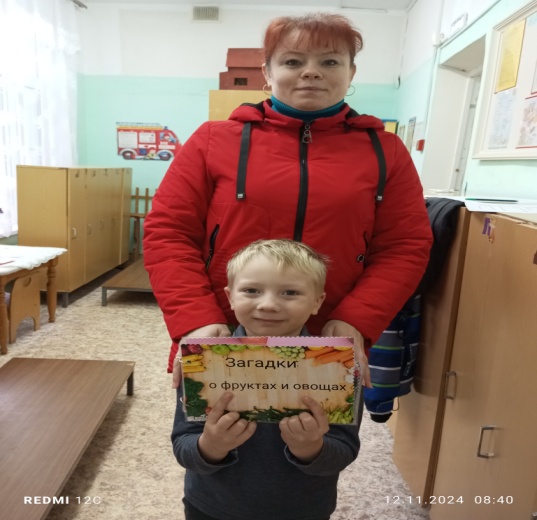 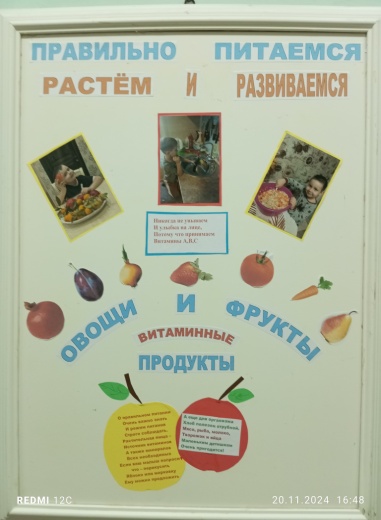 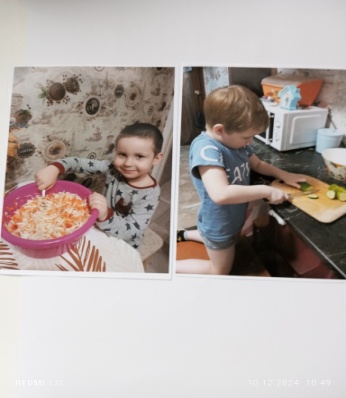 Оформление альбома: «Питание дело серьёзное»
«Книжка малышка»
3. Заключительный этап
Итоговое мероприятие с детьми: 
«Витамин лукошко- высадим мы на своем окошке!»
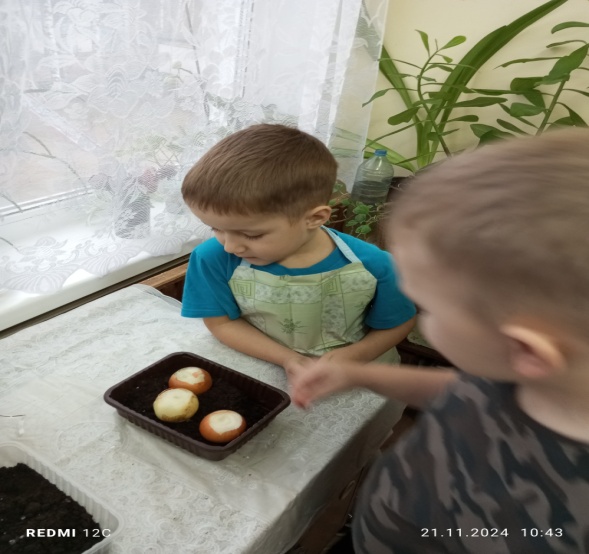 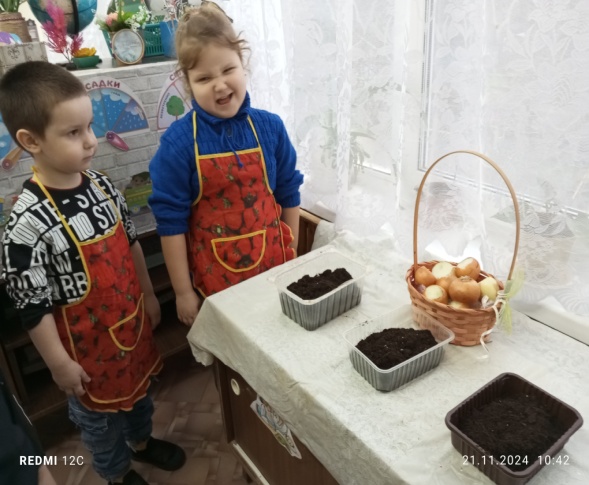 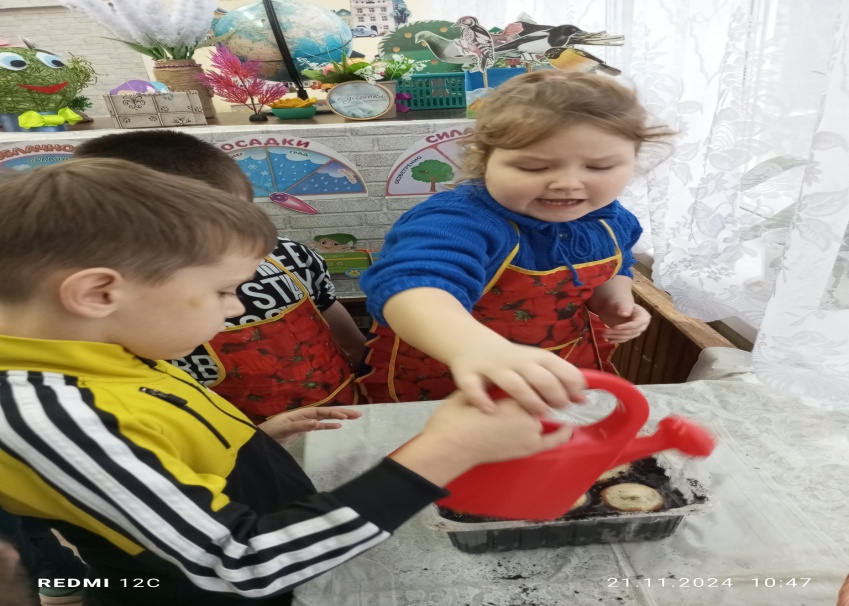 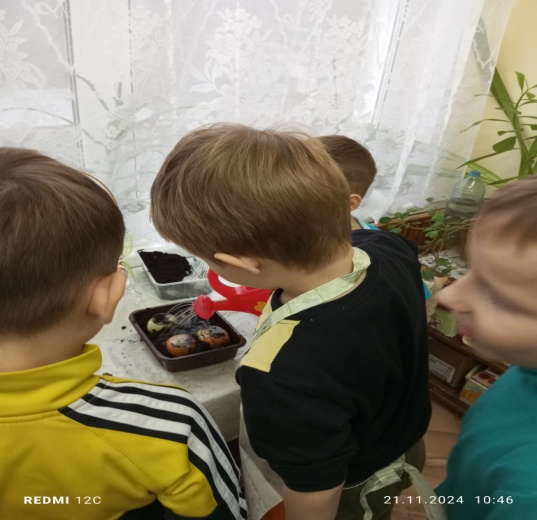 СПАСИБО ЗА ВНИМАНИЕ!